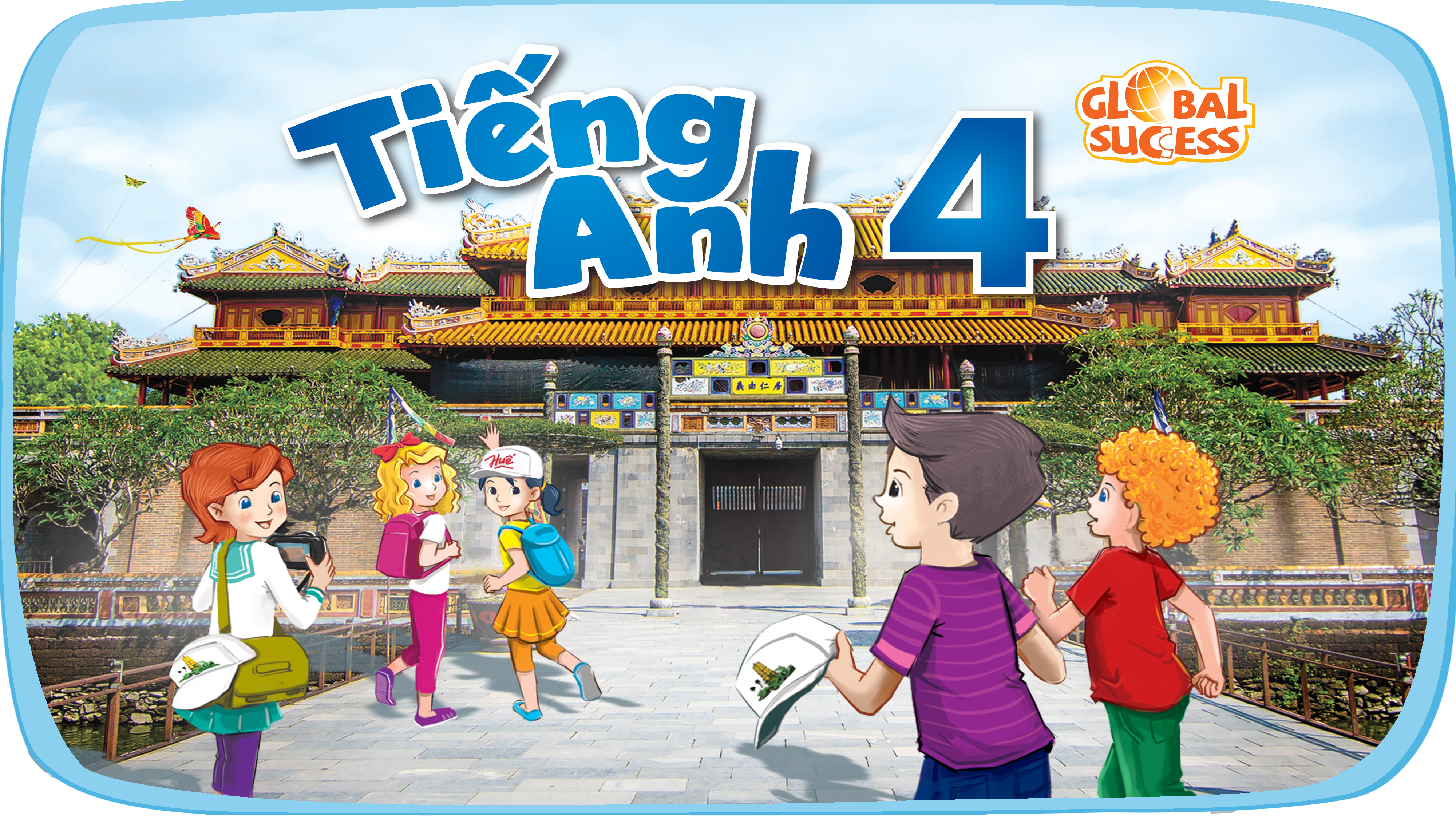 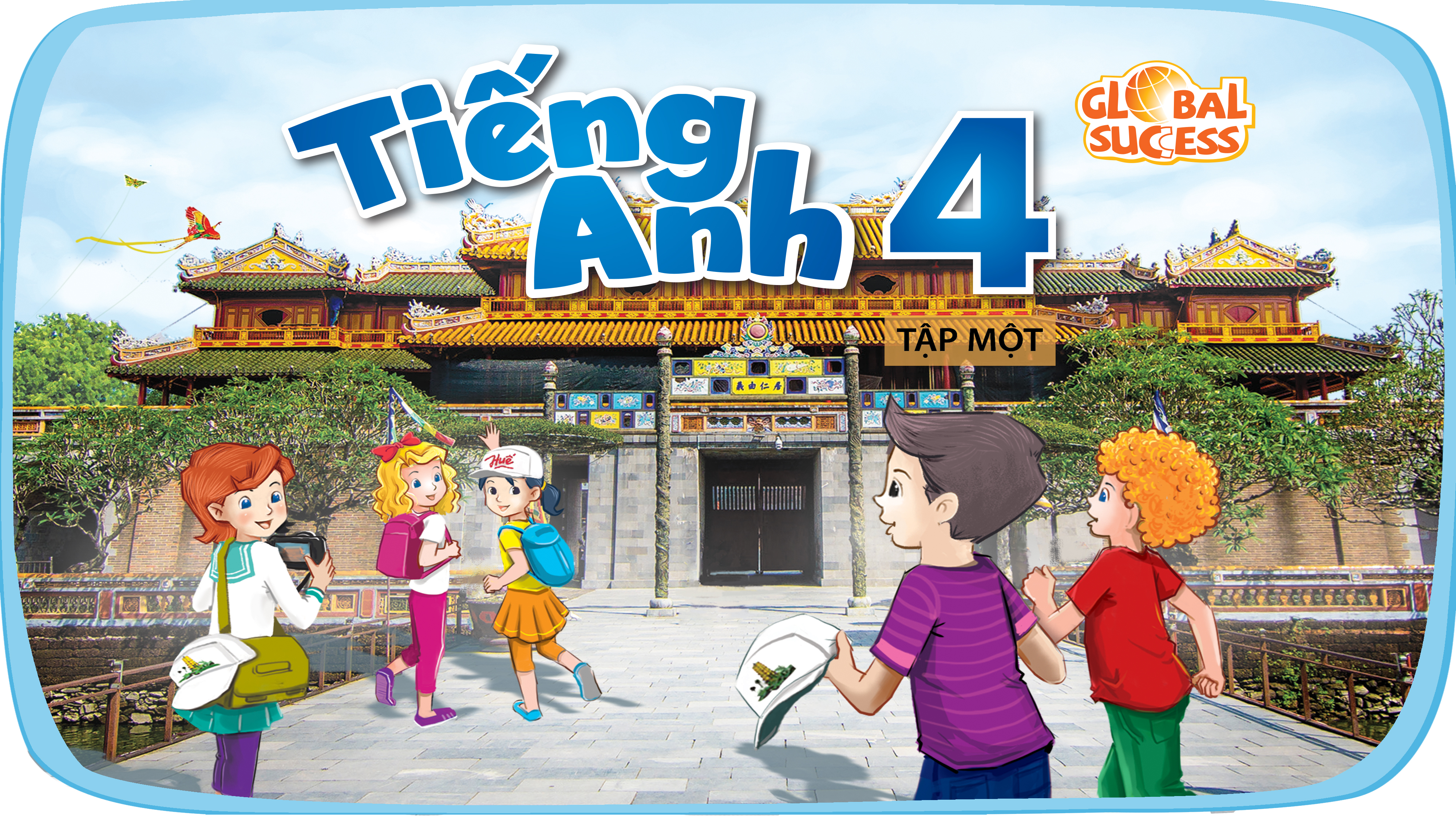 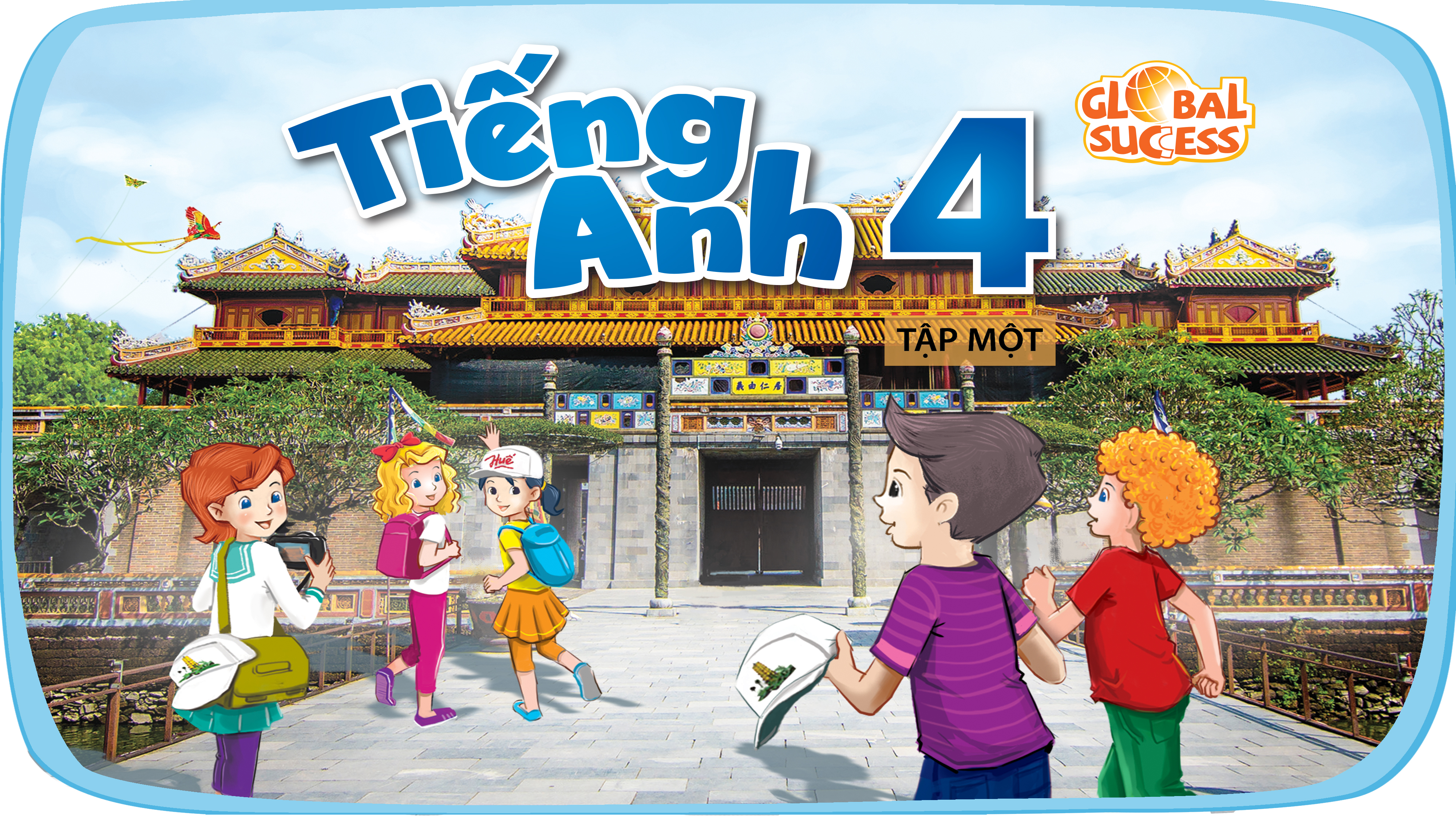 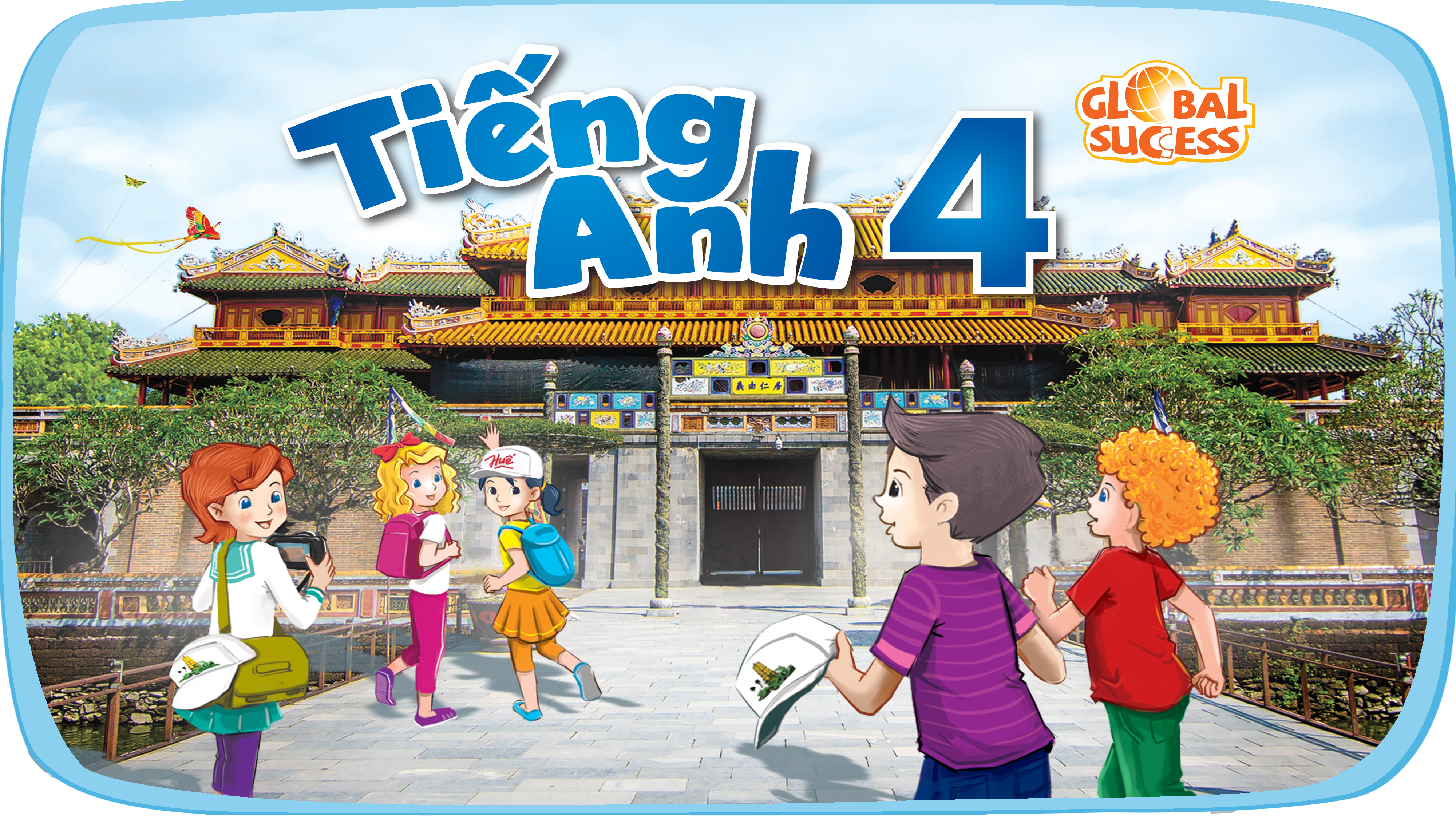 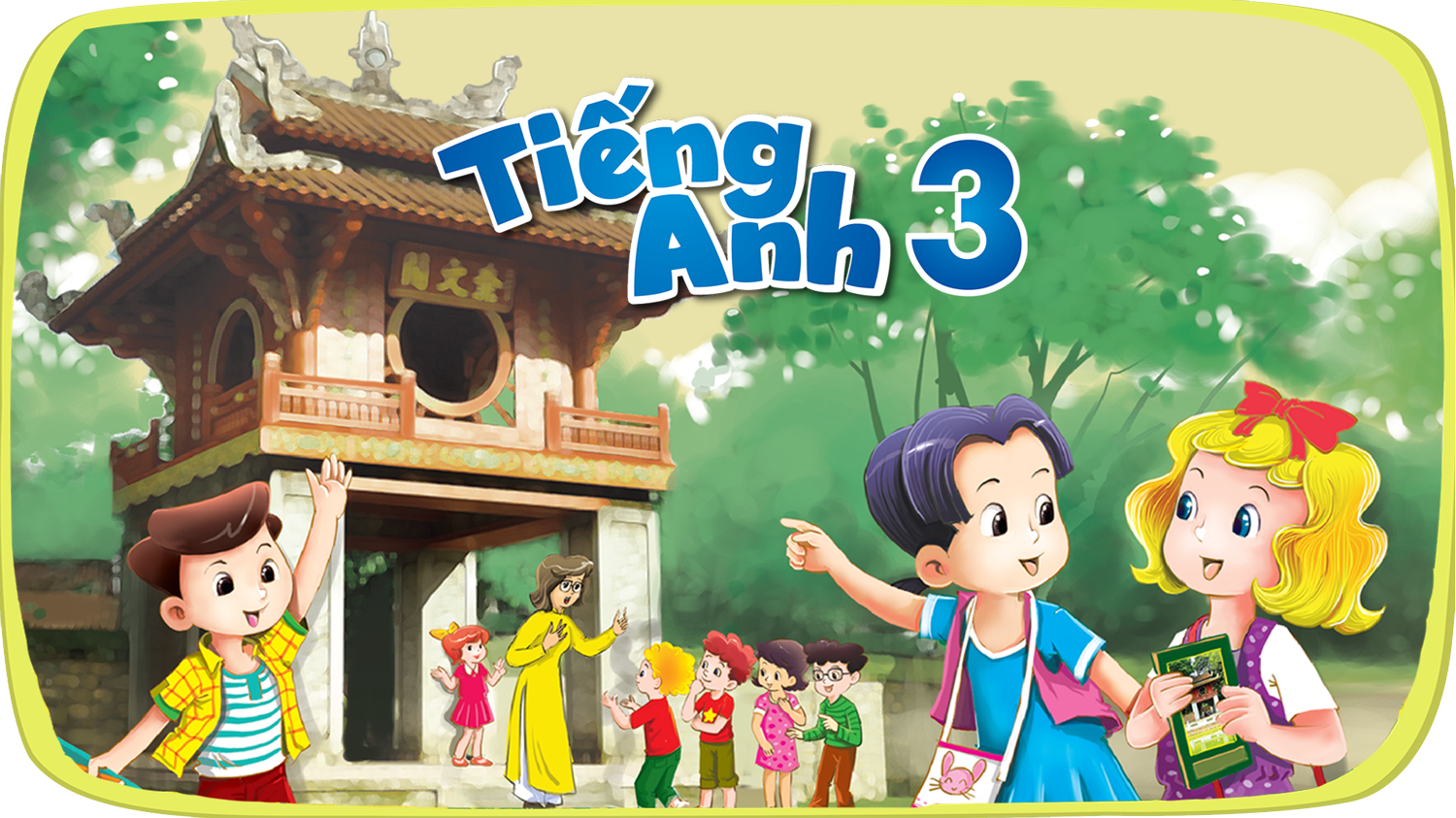 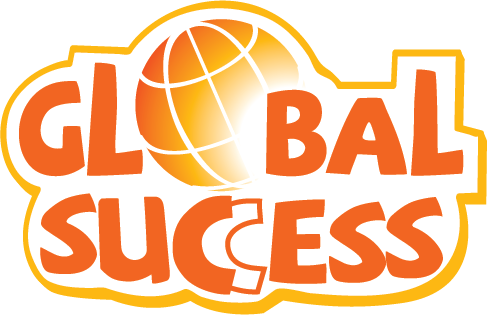 https://quizizz.com/admin/quiz/64bf7f6450ea58001d4b4f0a?source=quiz_share
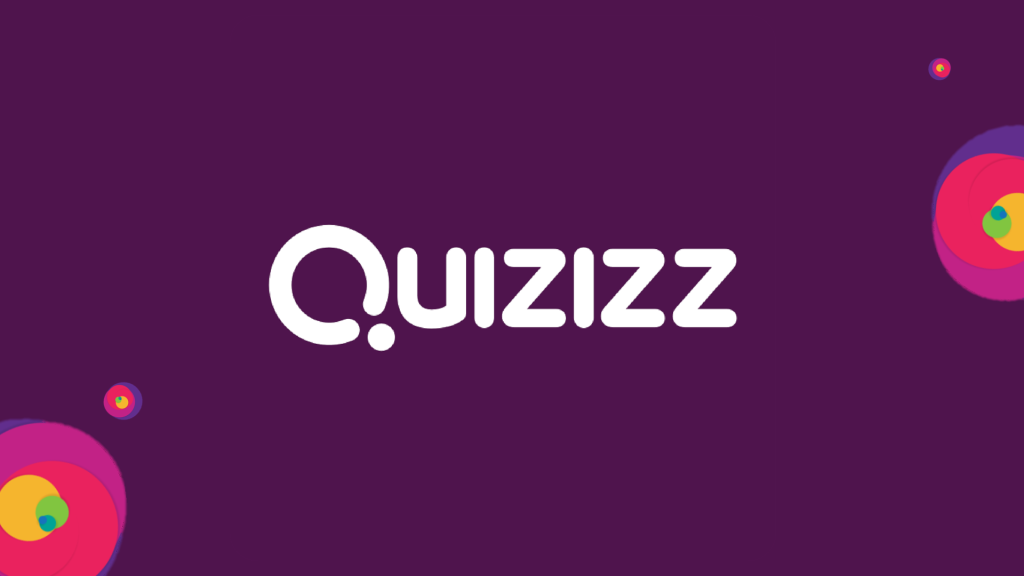 [Speaker Notes: https://quizizz.com/admin/quiz/64bf7f6450ea58001d4b4f0a?source=quiz_share]
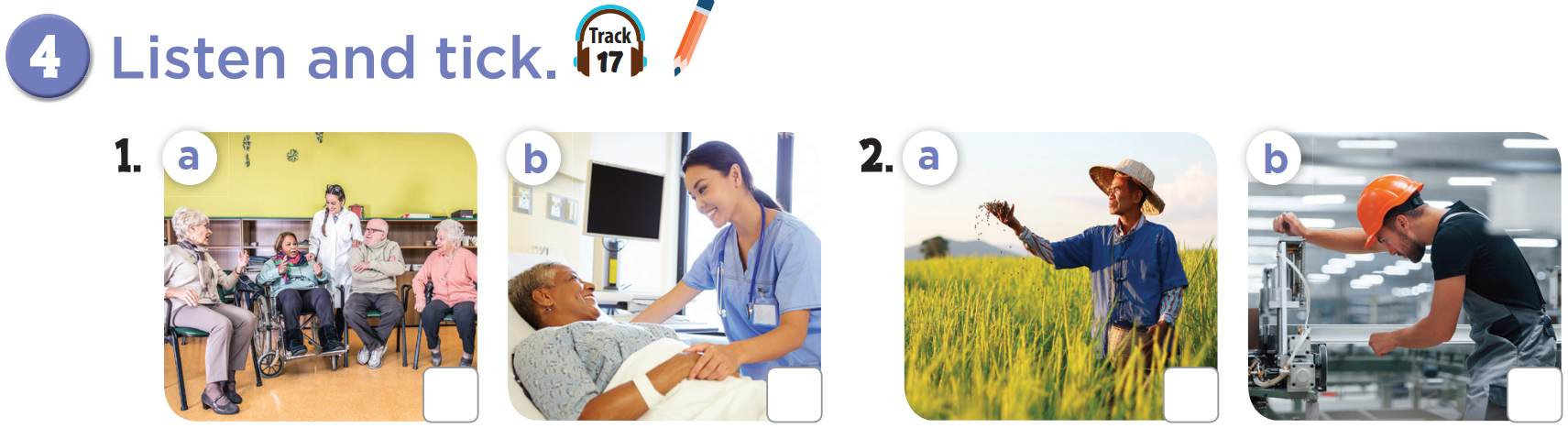 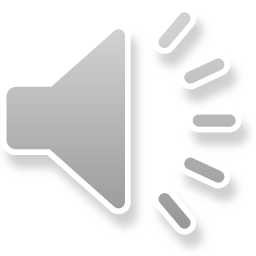 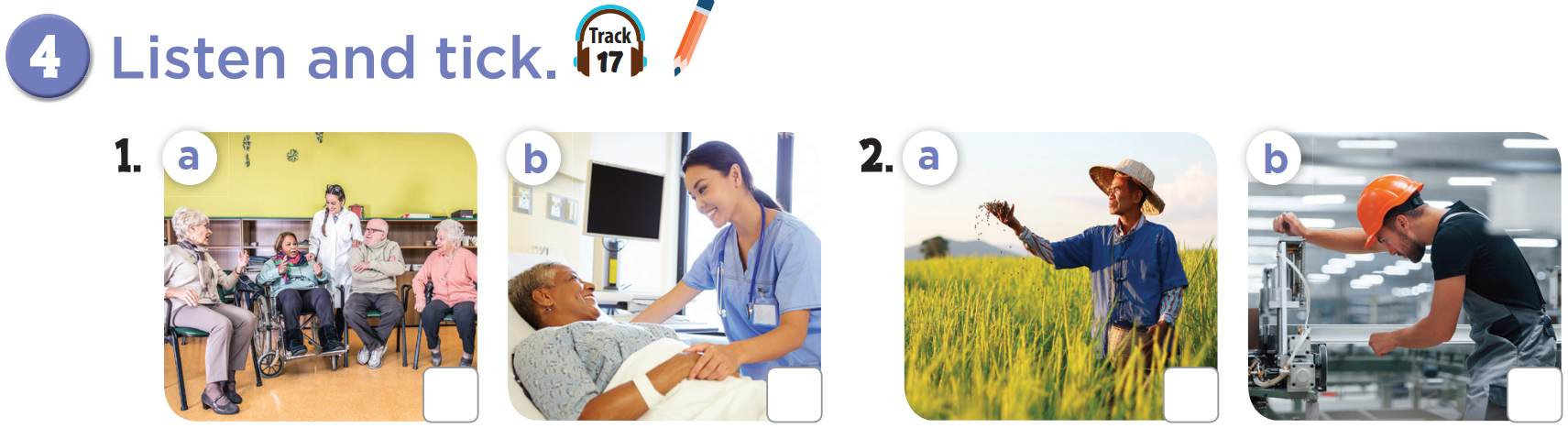 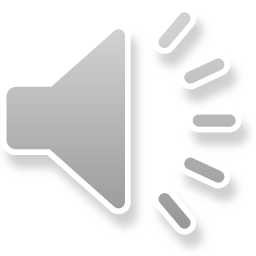 ✓
✓
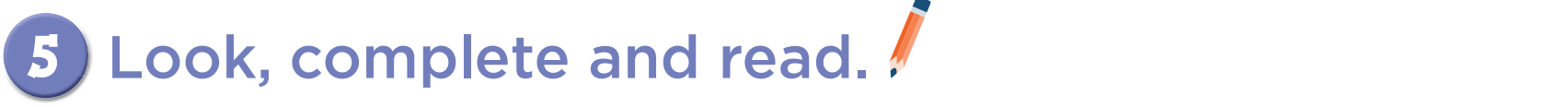 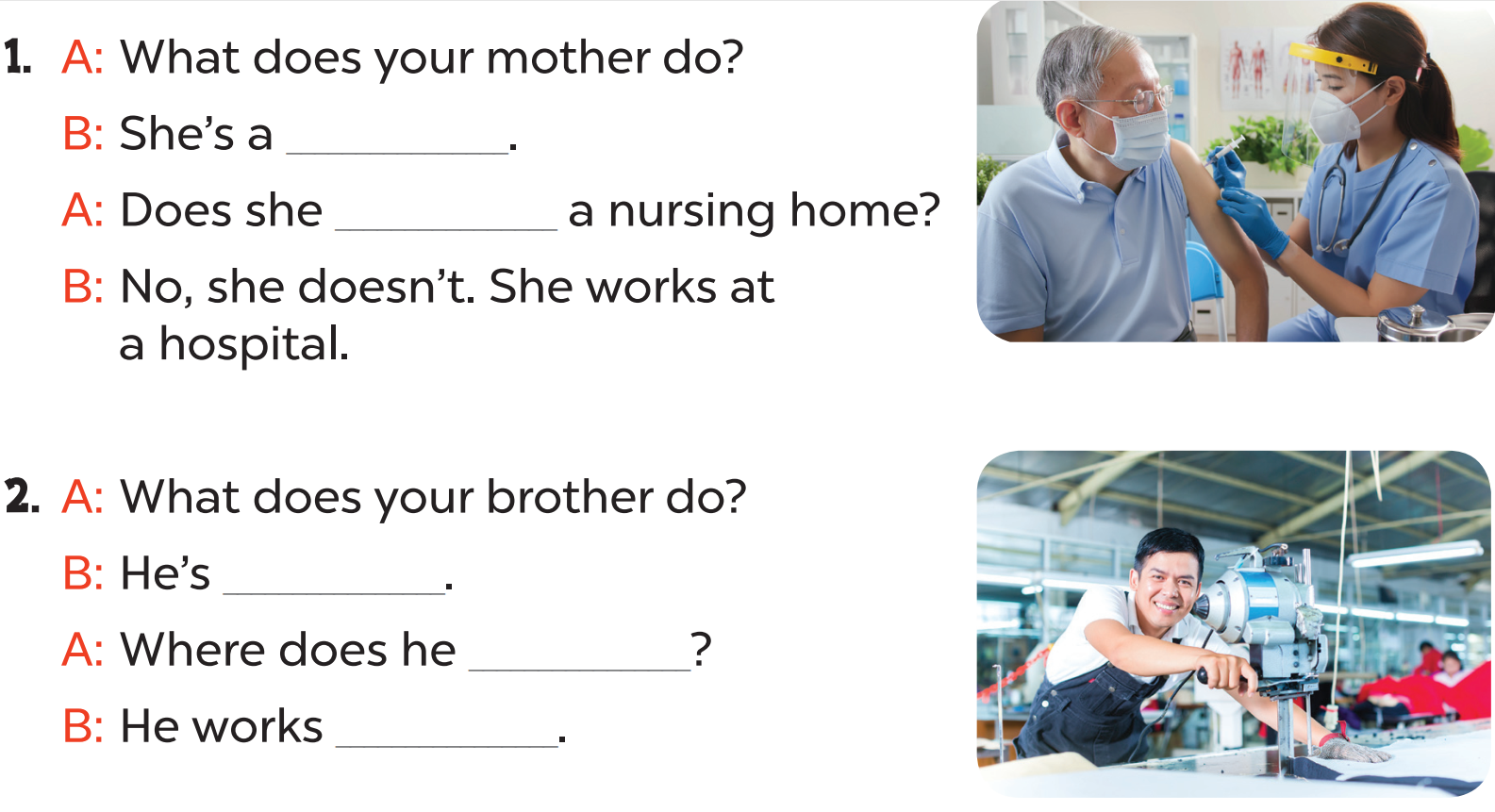 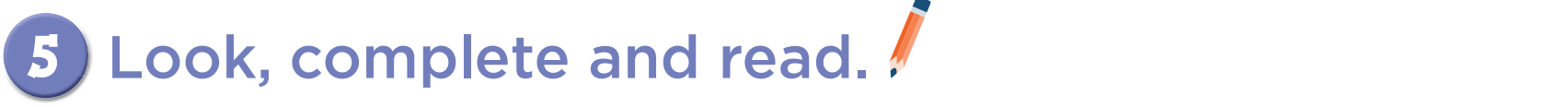 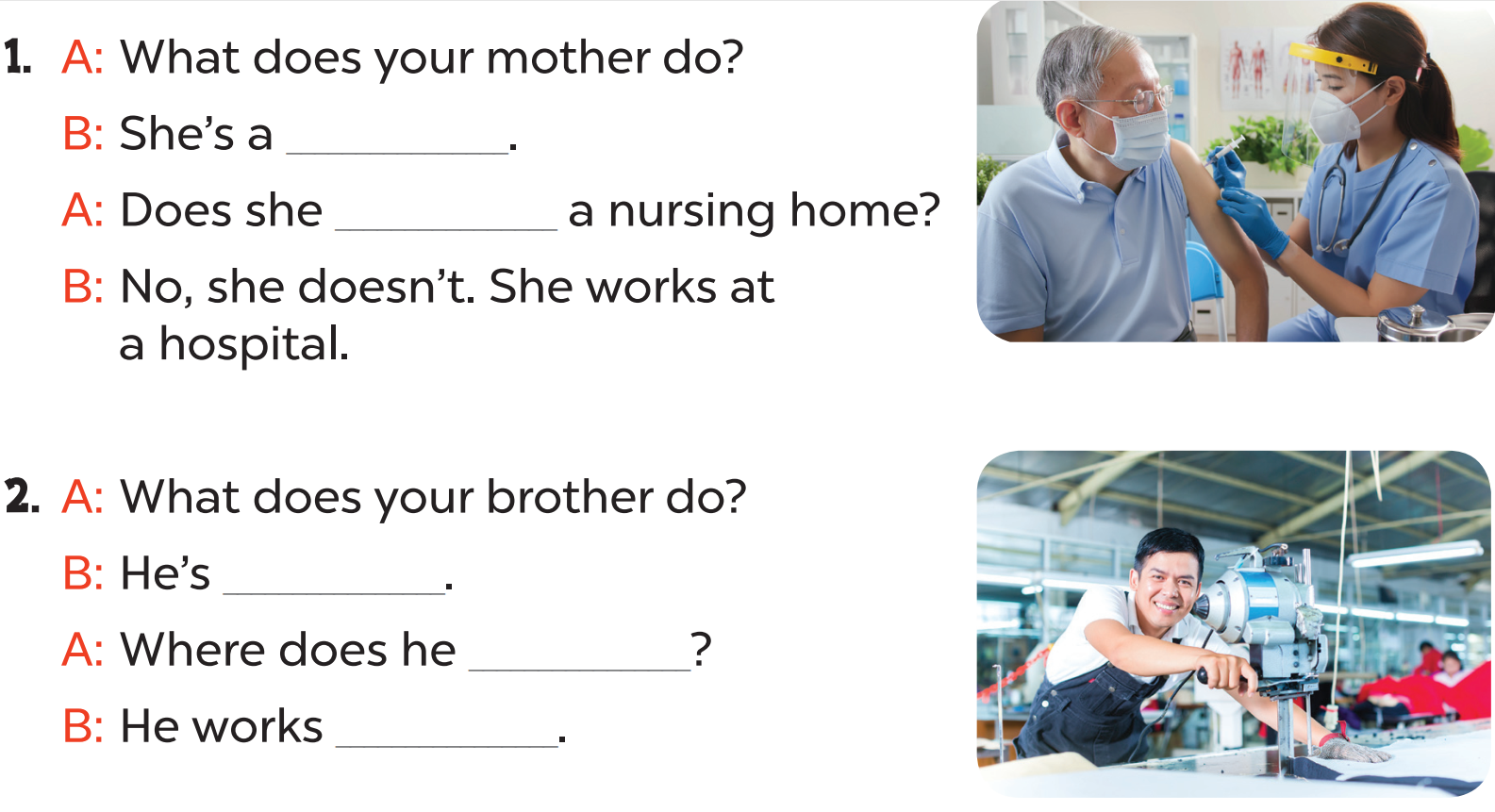 nurse
work at
a worker
work
at a factory
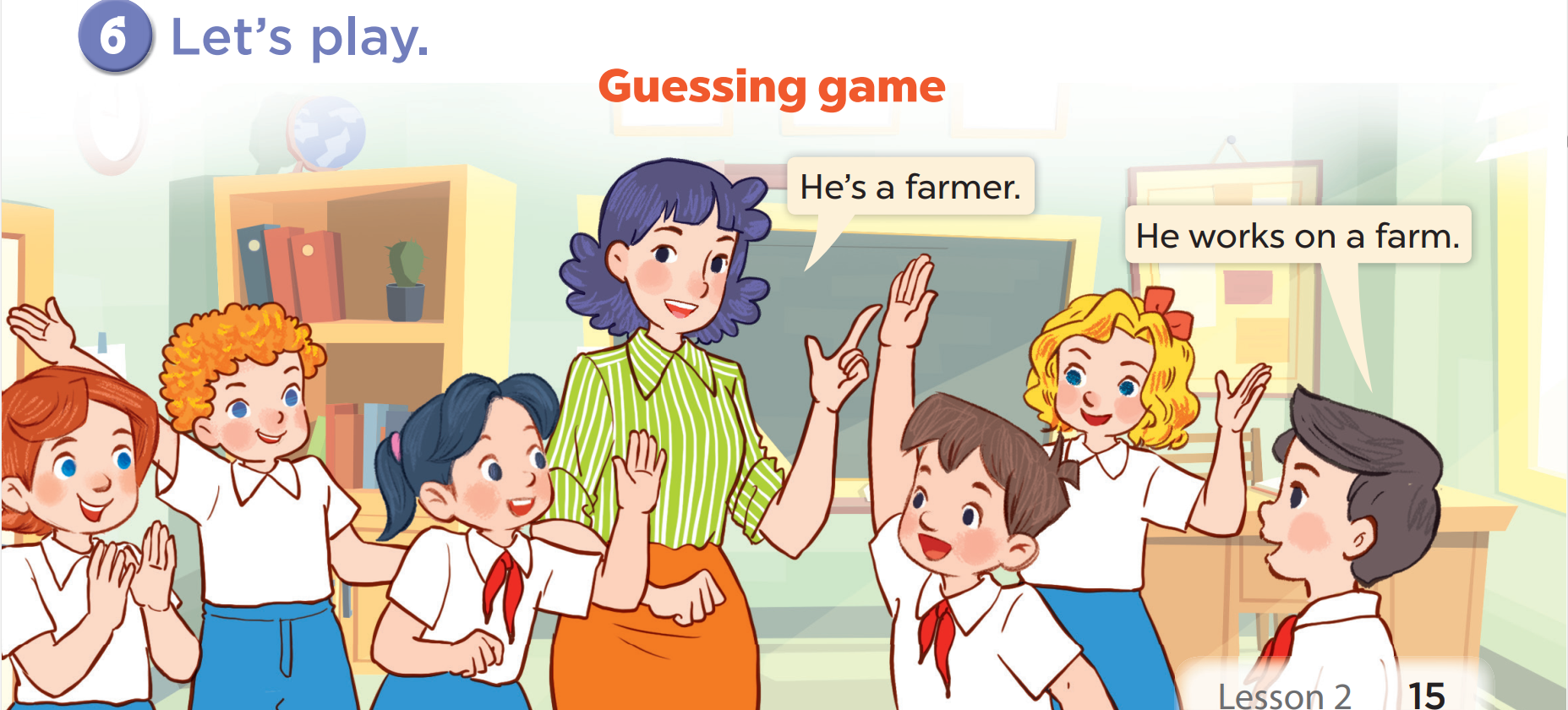 I have to work all day.
People come here when they aren’t fine, they feel tired and sick.
So who am I?
I am not a doctor
I’m a nurse.